Folclore
4 ano A  01/09
Iara
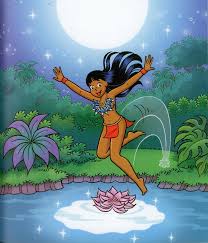 Boto cor de rosa
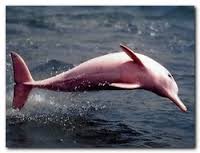 Bumba meu boi
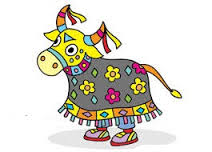